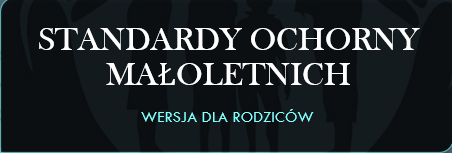 CZY WIESZ CZYM SĄ STANDARDY OCHRONY MAŁOLETNICH?
:
RODZICU!OPIEKUNIE!
Standardy to zbiór zasad, które pomagają tworzyć bezpieczne i przyjazna środowisko w szkole.

W szkole działa POLITYKA OCHRONY DZIECI PRZED KRZYWDZENIEM
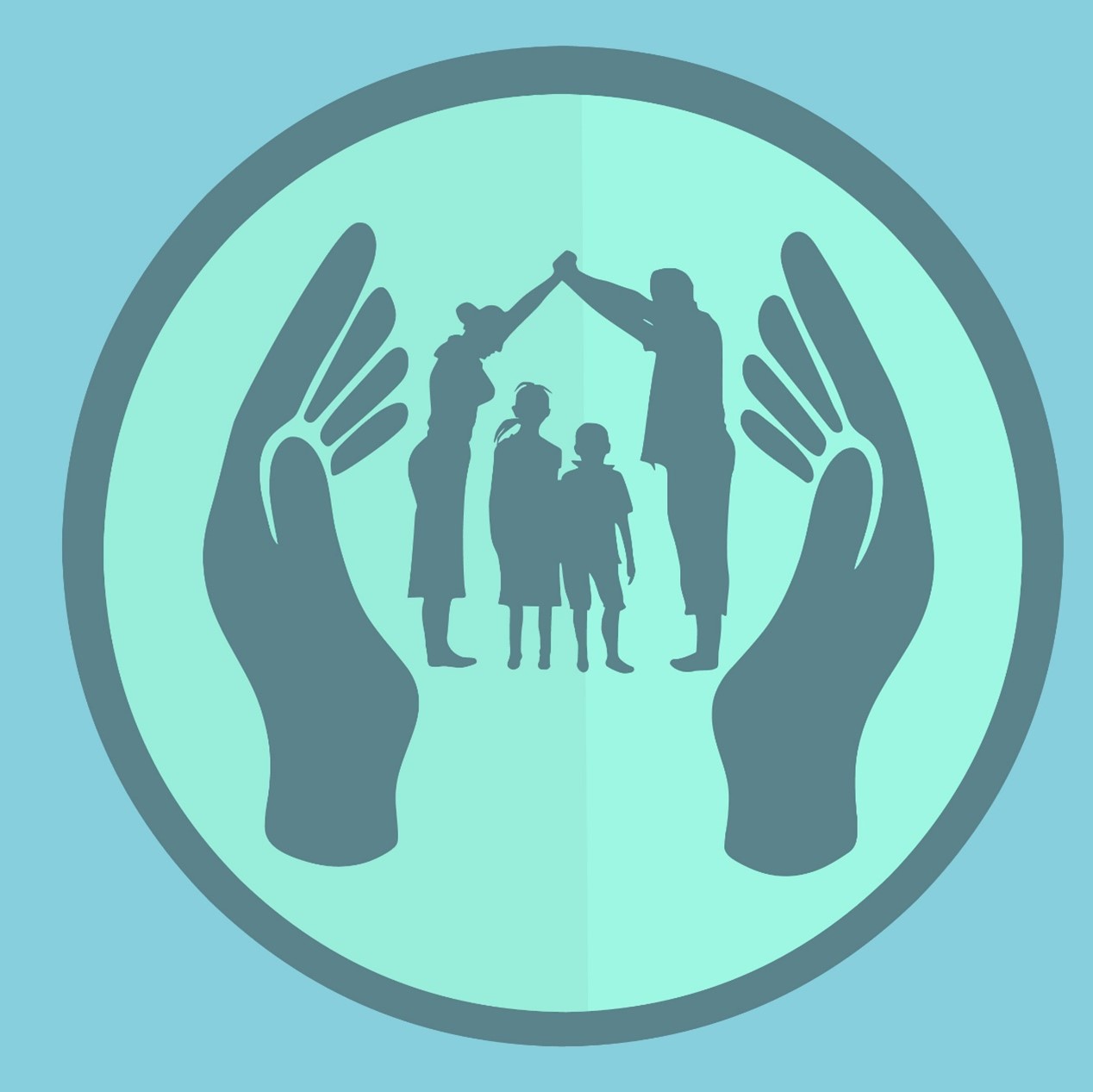 Polityka ochrony dzieci jasno i kompleksowo określa :-Zasady bezpiecznej rekrutacji personelu szkoły.
-Sposób reagowania na przypadki podejrzenia, że małoletni doświadcza krzywdzenia.
-Zasady bezpiecznych relacji personel-dziecko.
- Zasady bezpiecznego korzystania z Internetu i mediów.
-Zasady ochrony wizerunku i danych osobowych dzieci.
STANDARDY OCHRONY MAŁOLETNICH
:
Standard I
Polityka ochrony dzieci przed krzywdzeniem.
Standard II
Personel- monitorowanie edukacja i zaangażowanie pracowników w celu zapobiegania krzywdzenia dzieci.
Standard III
Procedury- funkcjonowanie procedur zgłaszania podejrzenia oraz podejmowania interwencji w sytuacji zagrożenia bezpieczeństwa dziecka.
Standard IV
Monitorowanie i weryfikacja zgodności prowadzonych działań ze standardami ochrony.
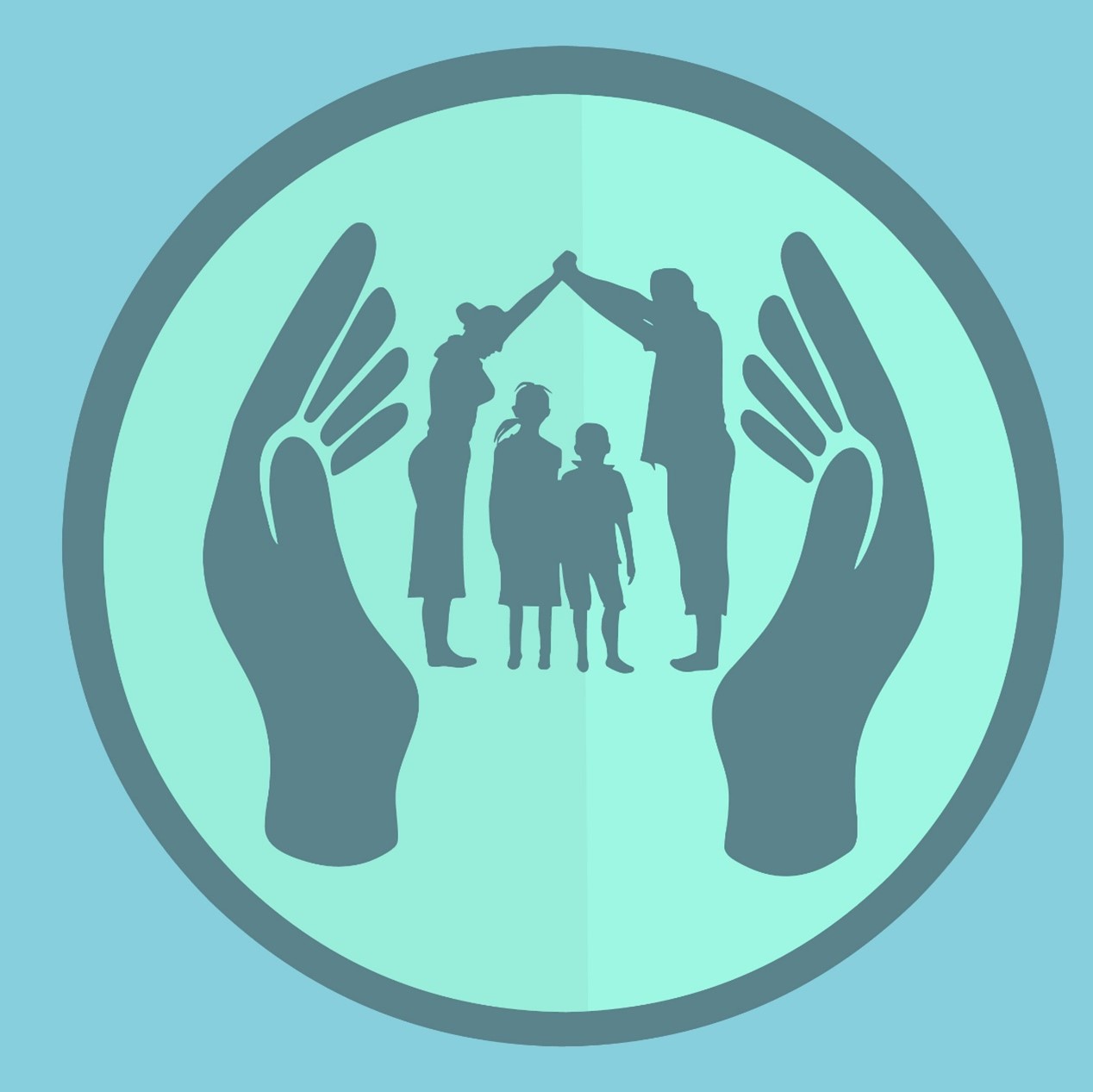 :
STANDARDY OCHRONY MAŁOLETNICH
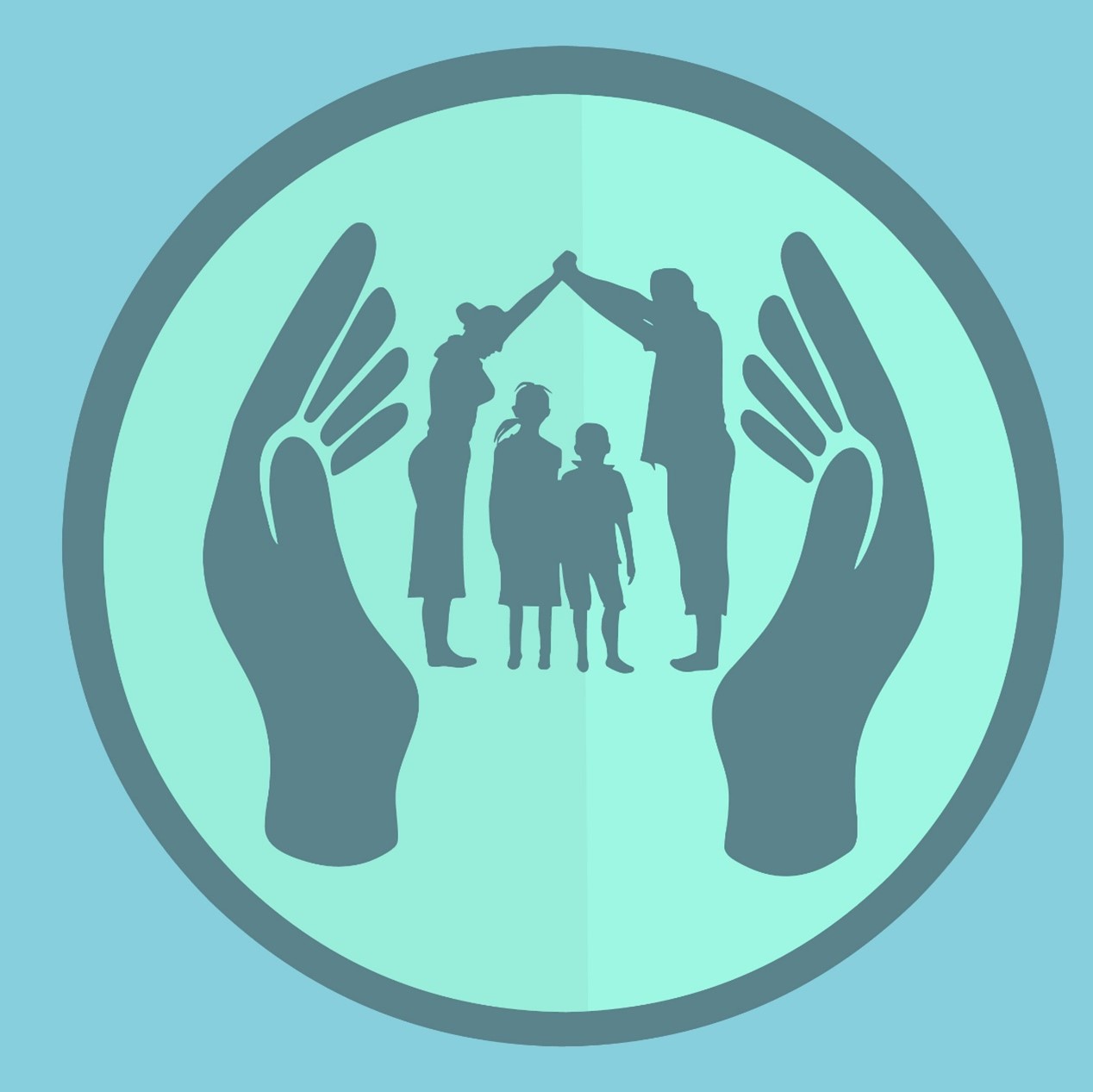 Procedury zawarte w polityce obejmują działania związane ze zgłaszaniem podejrzeń oraz podejmowania interwencji, które określają jakie działania trzeba podjąć w sytuacji krzywdzenia małoletniego lub zagrożenia jego bezpieczeństwa ze strony osób obcych, członków rodziny, personelu placówki oraz rówieśników.
:
Standardy Ochrony Małoletnich zawierają:
- Zasady ochrony danych osobowych małoletnich, które określają sposób przechowywania i udostępniania informacji o dziecku oraz zasady ochrony wizerunku dziecka, które określają sposób jego utrwalania i udostępniania.
- Zasady dostępu małoletnich do Internetu oraz ochrony dzieci przed szkodliwymi treściami w Internecie i mediach.
- Zasady bezpiecznych relacji personel placówki – małoletni, określające jakie zachowania są niedozwolone, a dozwolone w kontakcie z dzieckiem.
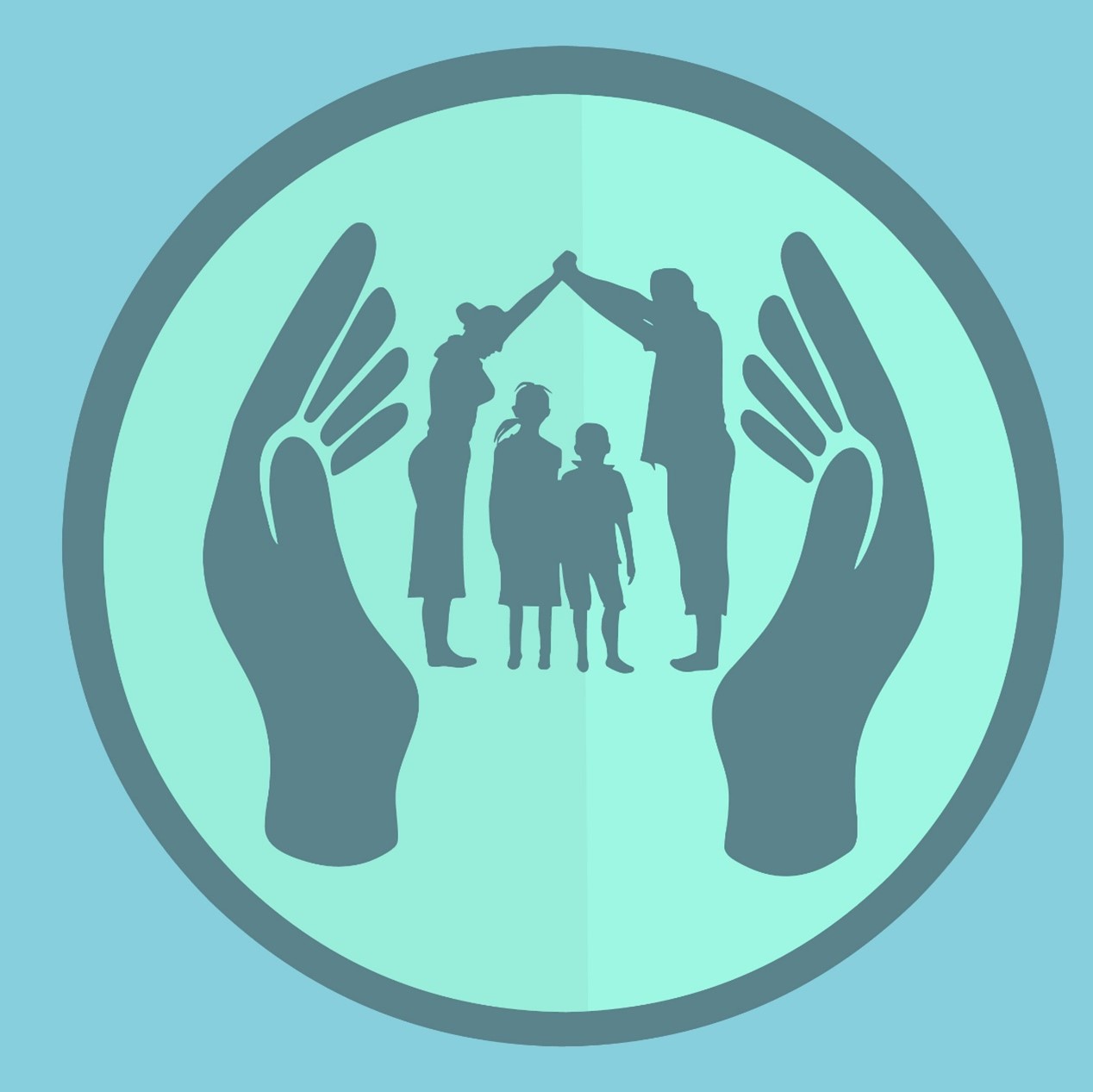 :
nasza szkoła promuje wychowanie bez przemocy
Wychowanie bez przemocy to podejście do wychowania dzieci oparte na szacunku, zrozumieniu i empatii.
Wychowanie bez przemocy stawia na budowanie pozytywnych relacji między rodzicami a dziećmi, opartych na dialogu, wsparciu
i zrozumieniu.
Jedną z kluczowych zasad wychowania bez przemocy jest unikanie stosowania fizycznej kary, upokarzania, zastraszania czy wykluczania.
Wychowanie bez przemocy dąży do stworzenia bezpiecznego
i wspierającego środowiska, w którym dzieci mogą rozwijać swoje umiejętności społeczne, emocjonalne i poznawcze. Wyznaje przekonanie, że wychowanie oparte na miłości i zrozumieniu sprzyja budowaniu
zdrowych więzi rodzinnych oraz pozytywnie wpływa na długoterminowy rozwój dziecka.
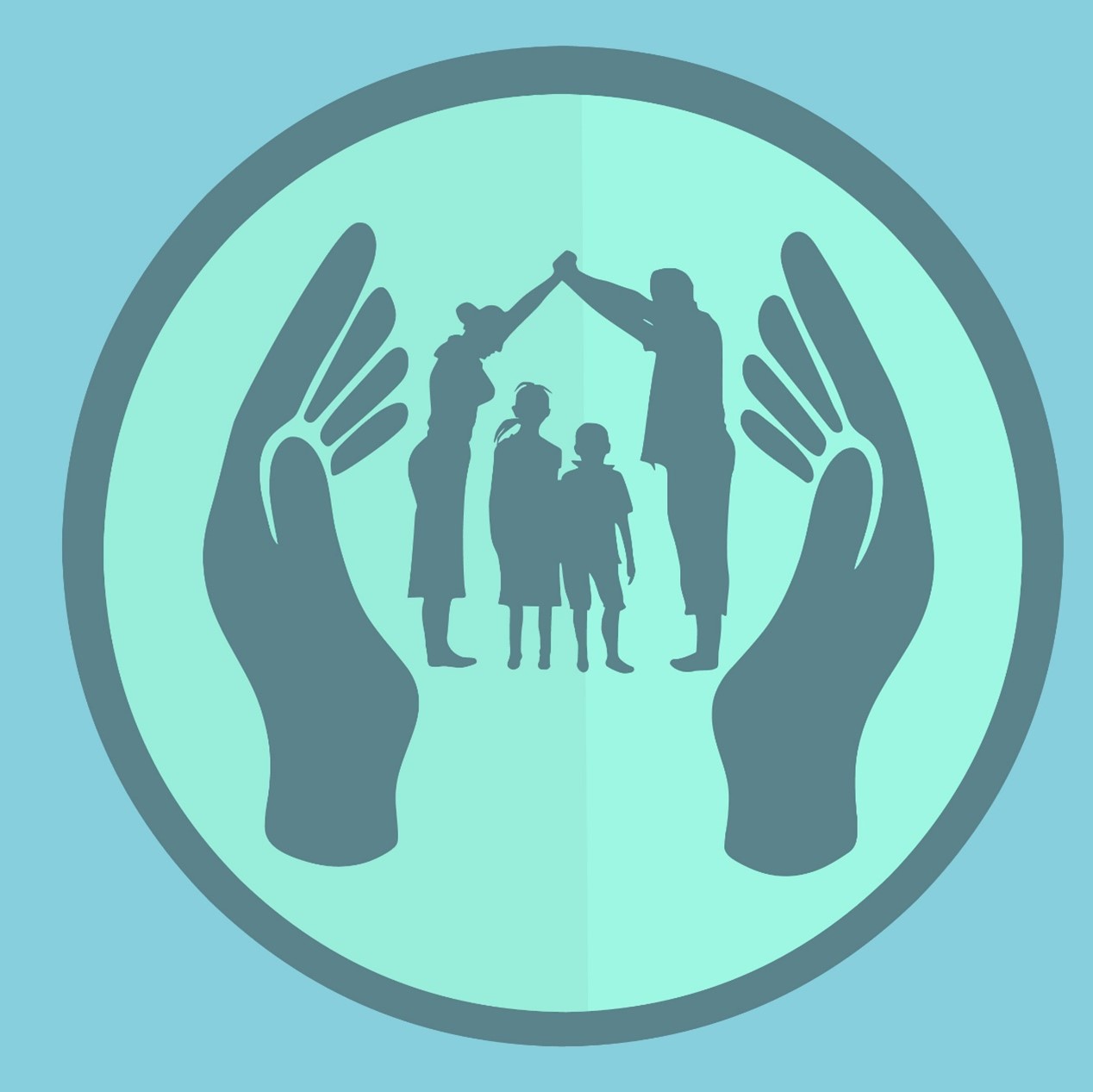 :
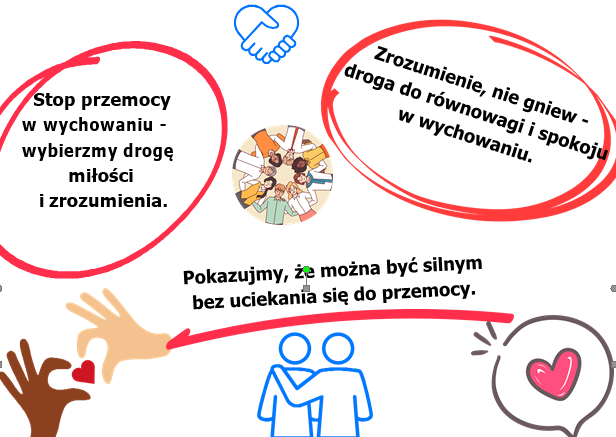 :
WSPÓLNIE DBAMY O BEZPIECZEŃSTWO DZIECI W INTERNECIE
RODZICU!
OPIEKUNIE!

Monitoruj aktywność swoich dzieci w sieci, by mieć świadomość, z jakich stron internetowych
korzystają i z kim się kontaktują.
Możesz również skorzystać z oprogramowania do kontroli rodzicielskiej, które pozwoli Ci
kontrolować, jakie treści oglądają i z kim się kontaktują.
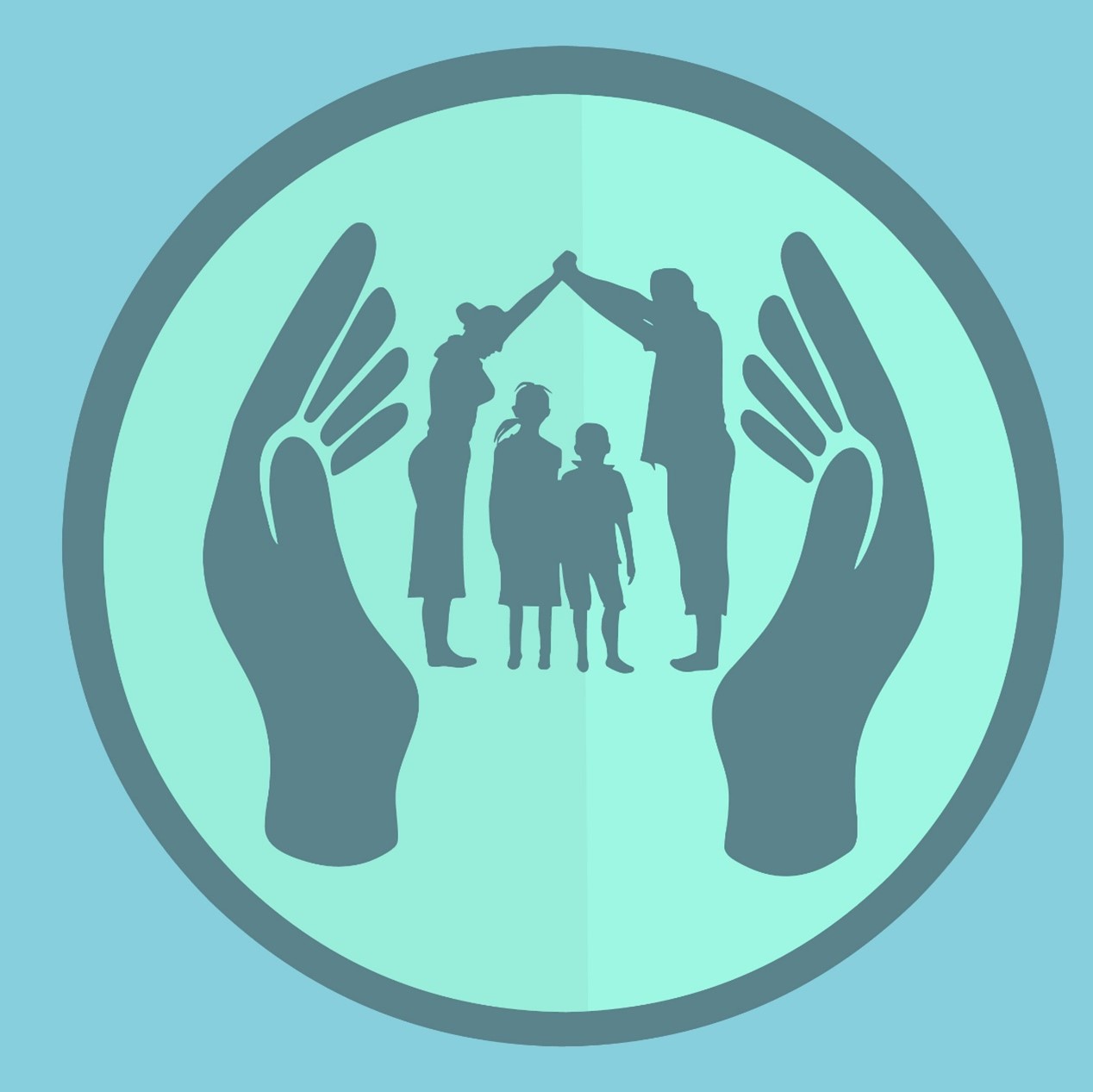 :
WSPÓLNIE DBAMY O BEZPIECZEŃSTWO DZIECI W INTERNECIE
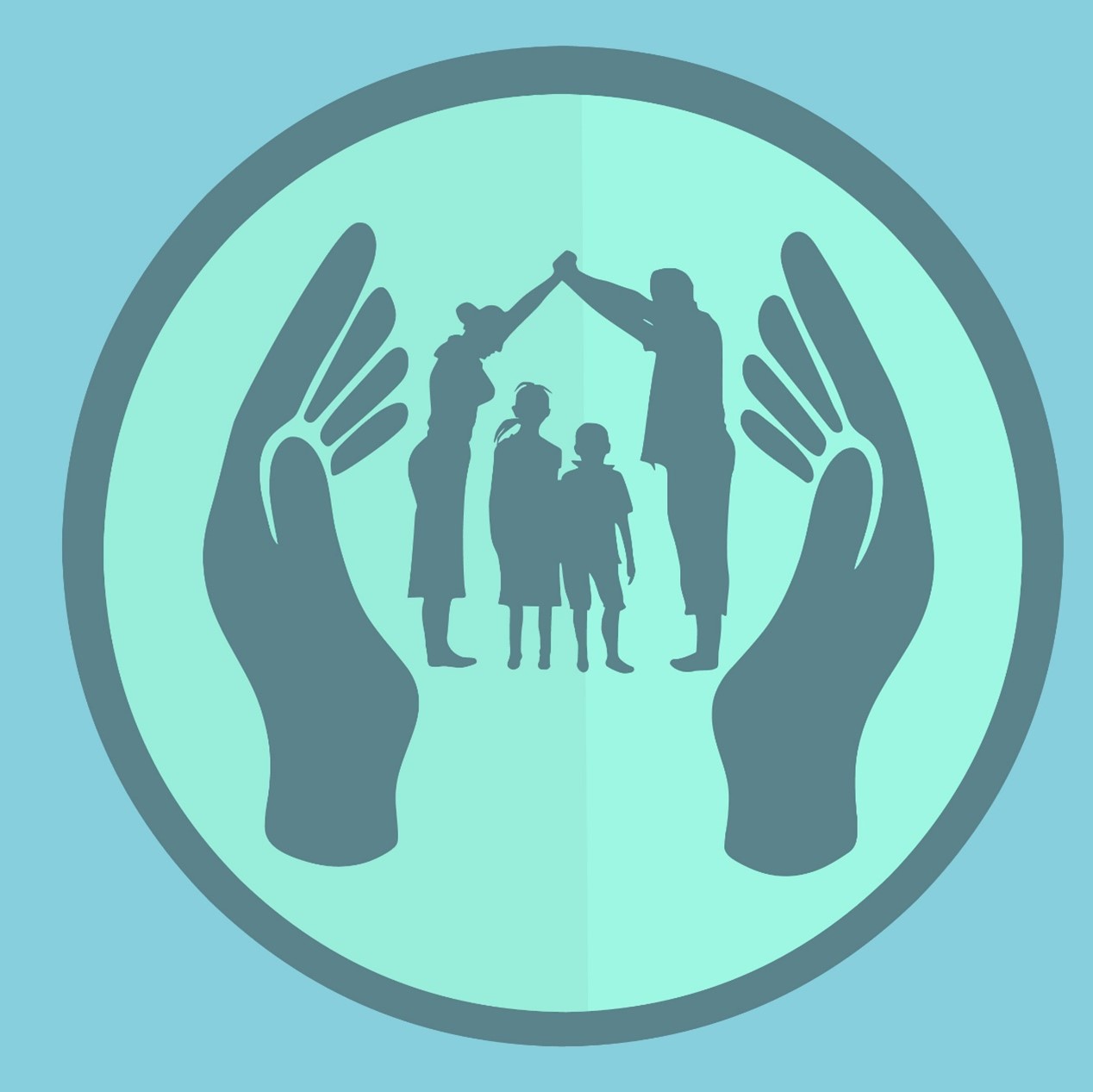 RODZICU!
OPIEKUNIE!

Dbaj o swoje dziecko online jak na co dzień offline
Zaufaj, ale sprawdzaj- monitoruj aktywność swojego dziecka w sieci
Pamiętaj, że kontrola rodzicielska to troska o bezpieczeństwo dziecka
:
ważne numery telefonów
OGÓLNOPOLSKI TELEFON DLA OFIAR PRZEMOCY W RODZINIE
„NIEBIESKA LINIA”
Tel. 800 120 002 - bezpłatna pomoc dostępna przez całą dobę.
POLICYJNY TELEFON ZAUFANIA DS. PRZECIWDZIAŁANIA PRZEMOCY W RODZINIE
Tel. 800 120 226
TELEFON DLA RODZICÓW I NAUCZYCIELI W SPRAWIE BEZPIECZEŃSTWA DZIECI
Tel. 800 100 100 - bezpłatna i anonimowa pomoc telefoniczna i online dla rodziców
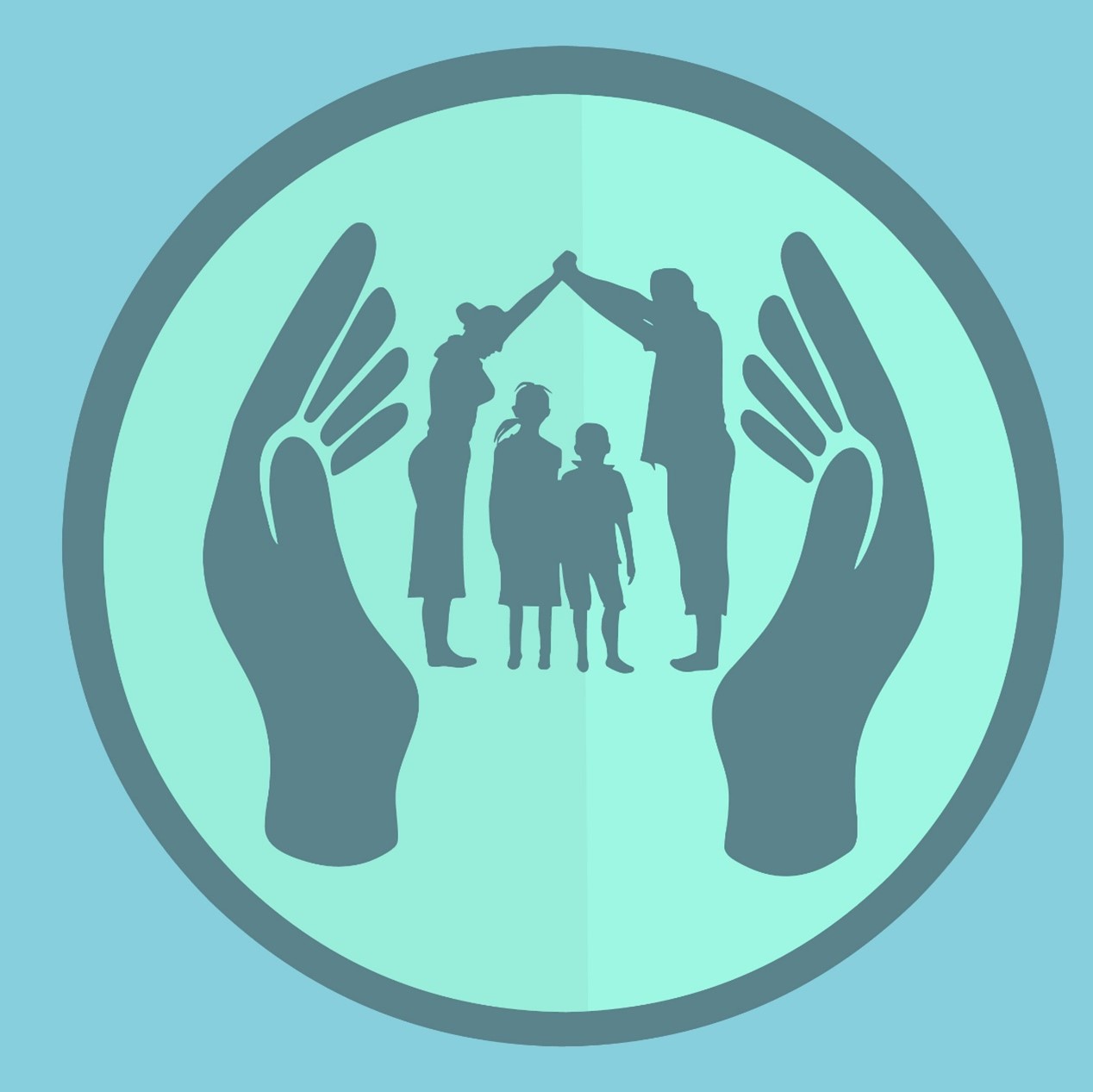 :
Instytucje zapewniające pomoc i opiekę w trudnych sytuacjach życiowych w powiecie będzińskim
Ośrodek Wspierania Dziecka i Rodziny	Ignacego Krasickiego 17, 42 - 500 Będzin	32 267 43
Dom Pomocy Społecznej Powiatowego Centrum Pomocy Rodzinie	Fryderyka Chopina 1,
42 - 506 Będzin	32 267 50 36

Powiatowe Centrum Usług Społecznych	Krakowska 11,
42 - 500 Będzin	
722 081 154
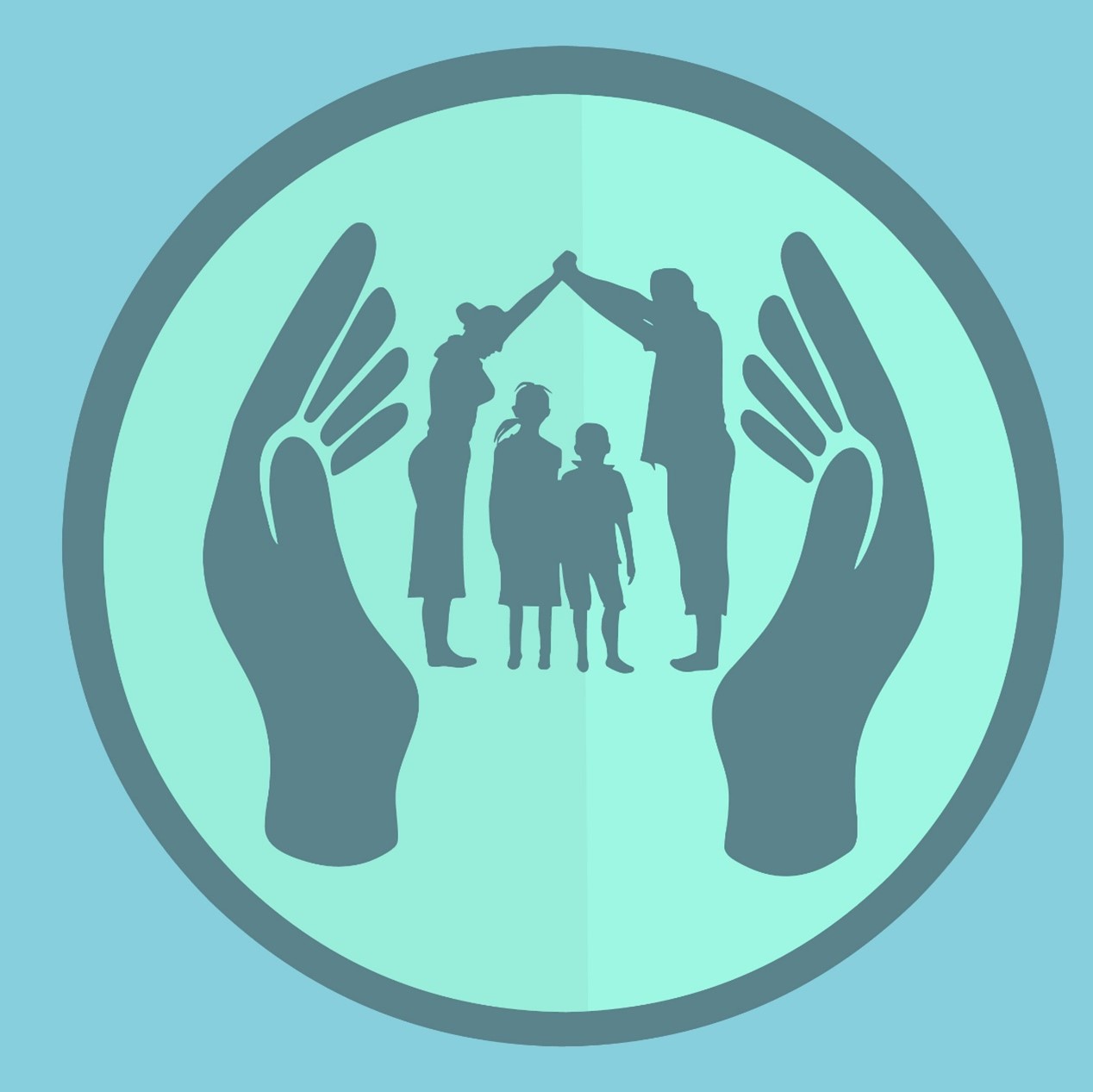 :
Instytucje zapewniające pomoc i opiekę w trudnych sytuacjach życiowych w powiecie będzińskim
Dobre ręce 11 Listopada 5,42 - 500 Będzin661 522 511

Miejski Ośrodek Pomocy Społecznej	Sobieskiego 125,
42 - 580 Wojkowice
32 769 50 78
792 739 158

Komisariat PolicjiProletariatu 7,42 - 580 Wojkowice	47 853 67 10
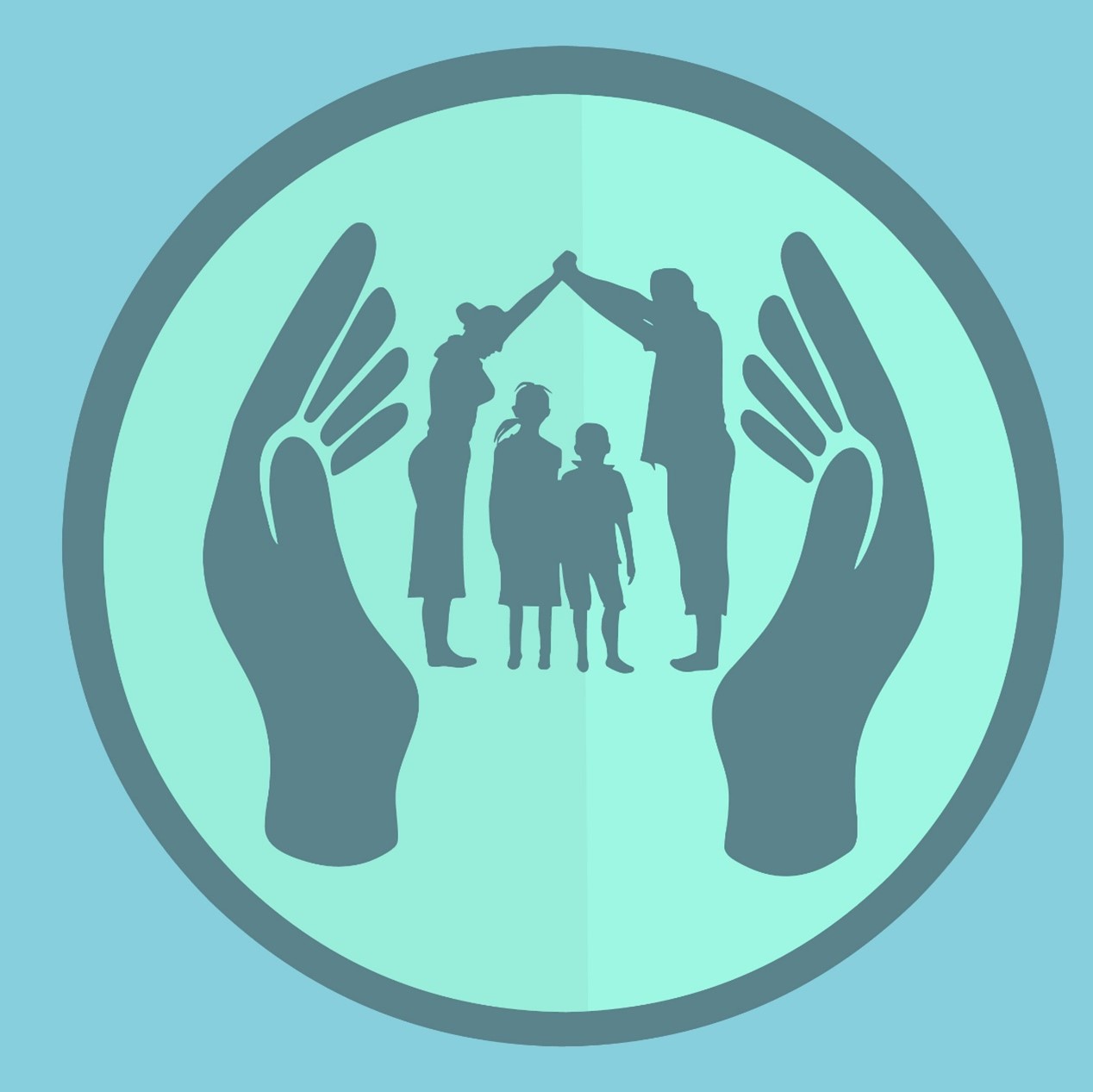 :
Instytucje zapewniające pomoc i opiekę w trudnych sytuacjach życiowych w powiecie będzińskim
Miejski Ośrodek
Pomocy Społecznej
17 Lipca 27,
41 - 250 Czeladź
32 265 14 42
32 256 68 11
Zespół
Interdyscyplinarny Do Spraw Przeciwdziałania
Przemocy w Rodzinie
Zwycięstwa 6,
41 - 250 Czeladź
32 265 77 89
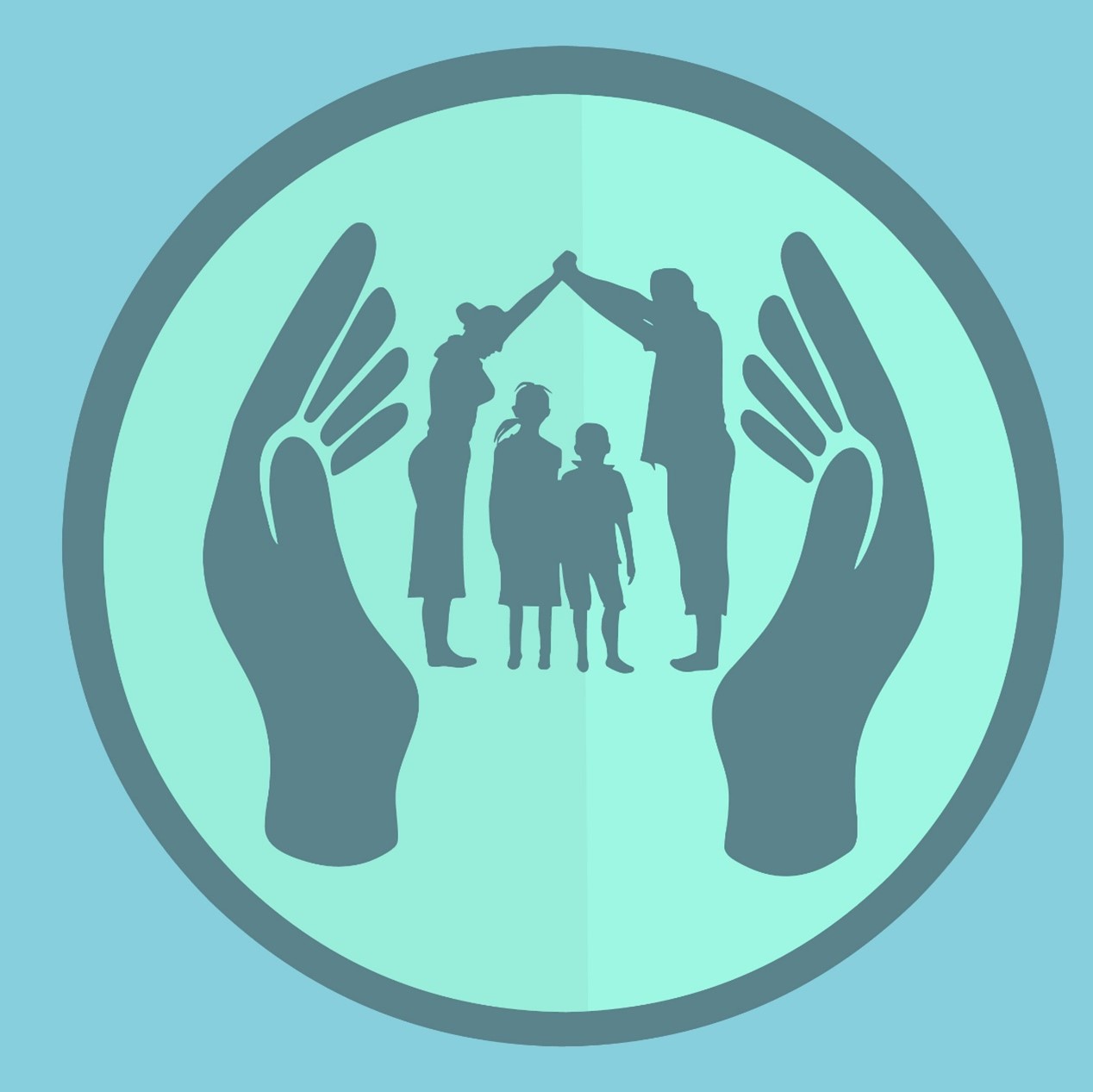 :
Instytucje zapewniające pomoc i opiekę w trudnych sytuacjach życiowych w powiecie będzińskim
Komisariat Policji Staszica 5,
42 - 250 Czeladź
32 269 85 10
Ośrodek Pomocy
Społecznej
Kościuszki 25C,
42 - 584 Dobieszowice
32 287 78 63
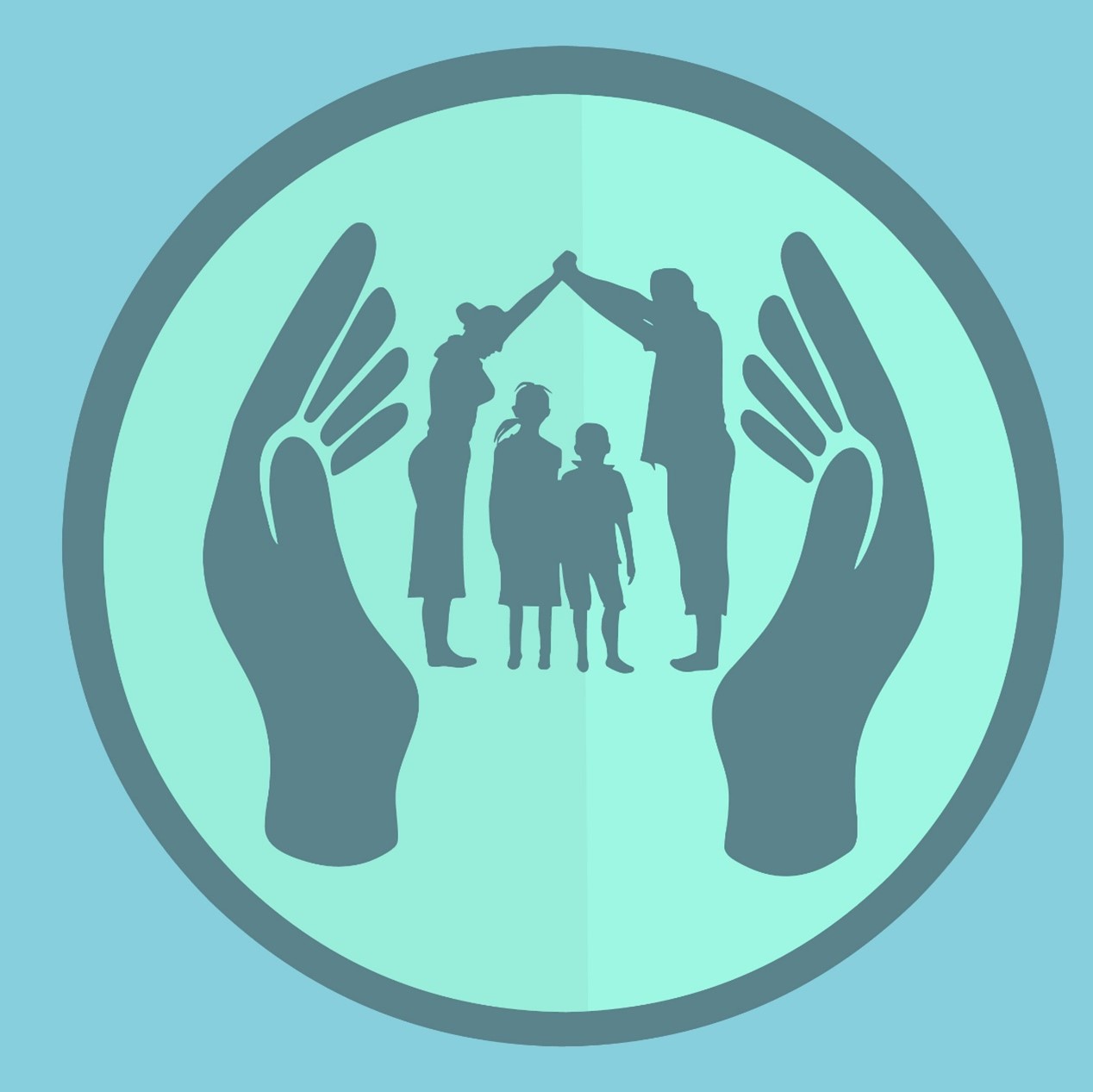 :
RODZICU! OPIEKUNIE!
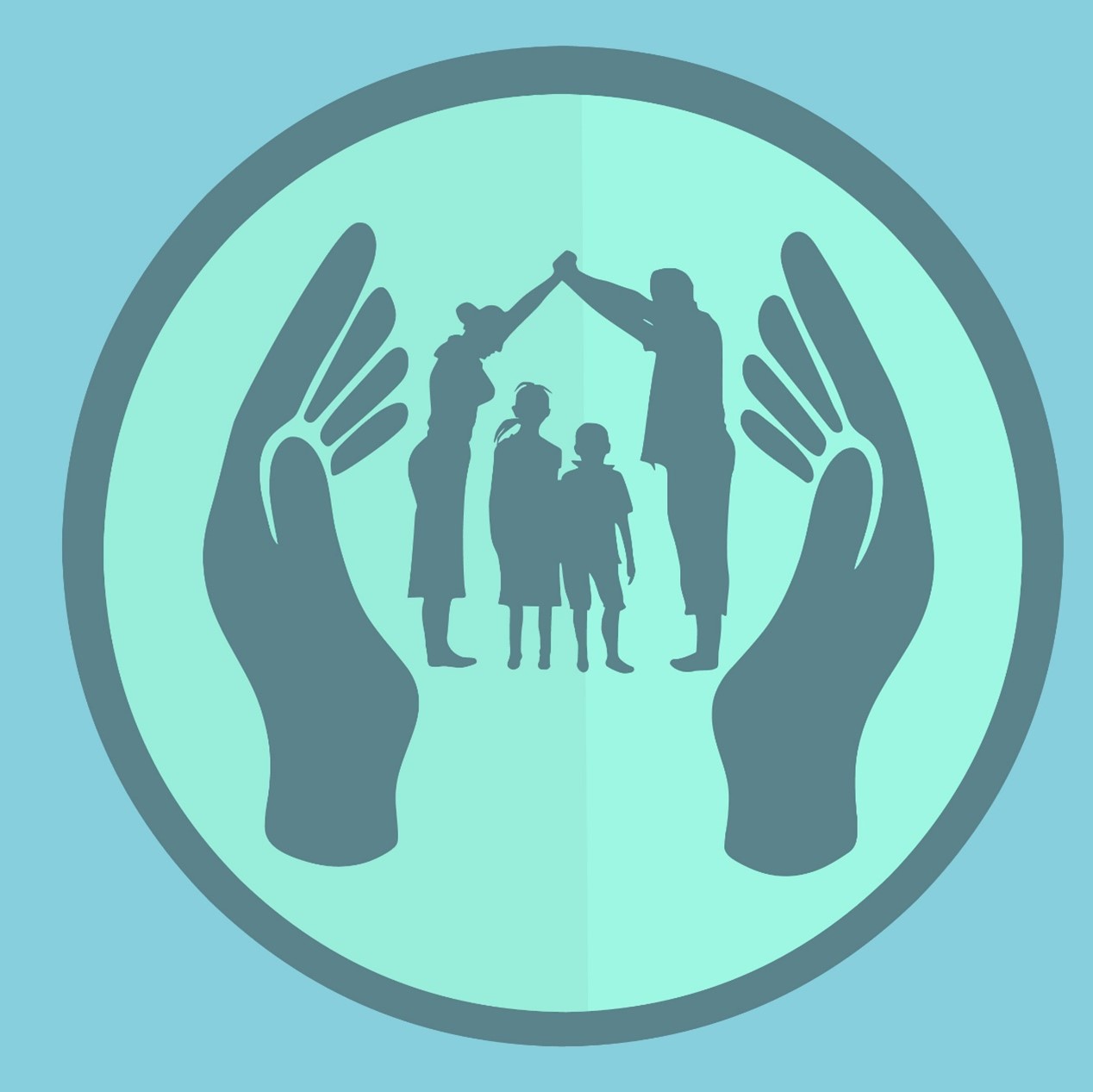 JEŻELI POTRZEBUJSZESZ PORADY DOTYCZĄCEJ WZMOCNIENIA SWOICH KOMPETENCJI WYCHOWAWCZYCH LUB INFORMACJI
NA TEMAT PRACY Z TWOIM DZIECKIEM
ZACHĘCEMY CIĘ DO ROZMOWY
ZE SZKOLNYM PSYCHOLOGIEM, PEDAGOGIEM